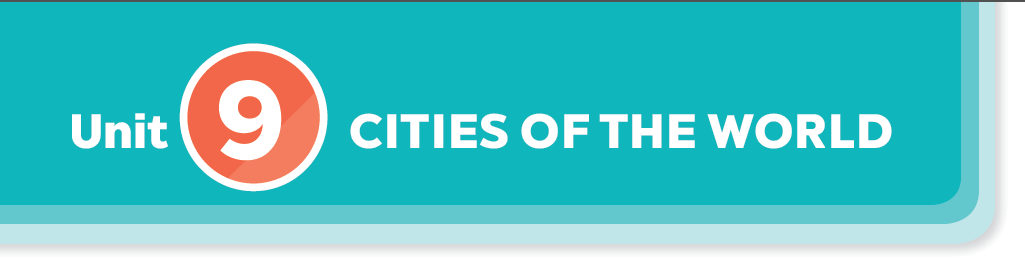 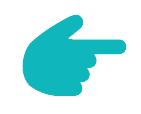 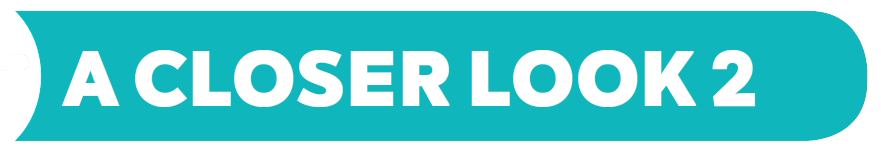 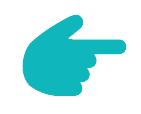 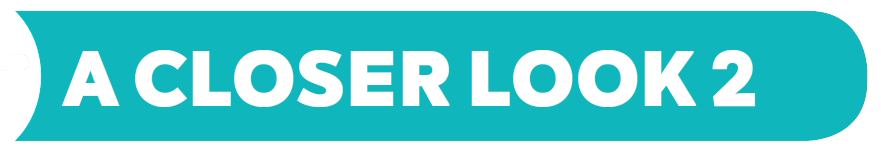 Grammar
Possessive adjectives : tính từ sở hữu
A possessive adjective is used  only when there’s a noun following it. ( tính từ sở hữu được dùng khi có một danh từ sau nó)
Example: My book.
This is my pen.
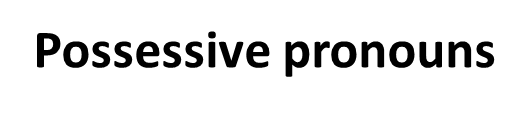 Đại từ sở hữu
A possessive pronoun is used  alone, without a noun following it.( đại từ sở hửu được dùng không có danh từ sau nó
I have a pen.
Ex: my book = mine
Match the sentences with the pictures, paying attention to the underlined part in each sentence.
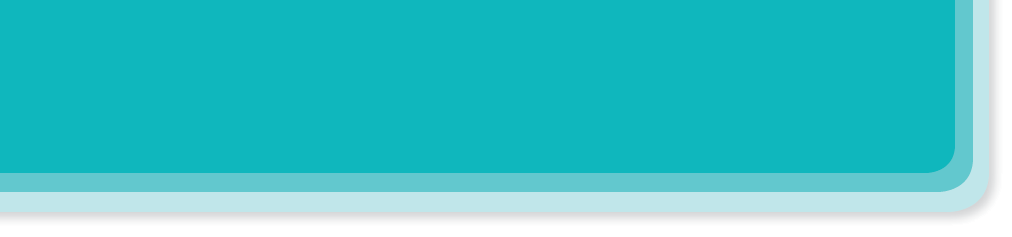 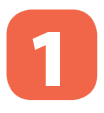 a
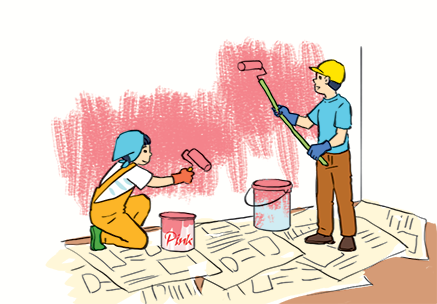 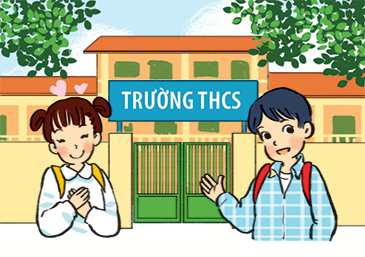 c
Sue doesn’t like her new dress.
1.
1 - d
Billy is riding his bicycle.
2.
2 - f
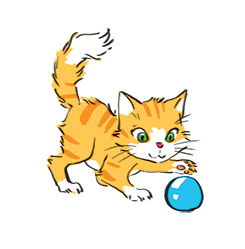 b
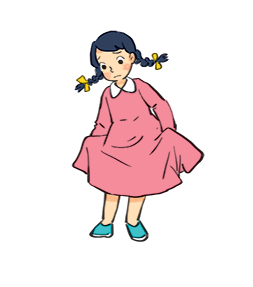 d
I’ll write my name in red. Could you write 
your name in blue?
3.
3 - e
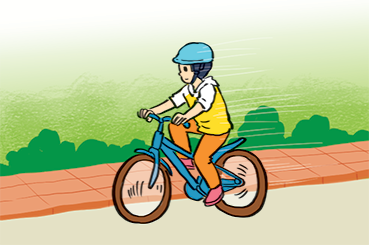 e
f
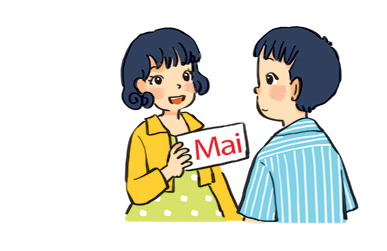 The cat is playing with its ball.
4.
4 - b
We love our school.
5.
5 - a
They are painting their room pink.
6.
6 - c
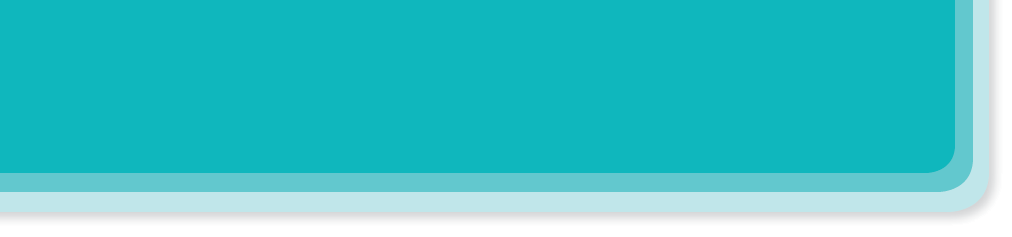 Complete the sentences with the correct possessive adjectives.
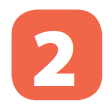 My favourite cartoon is Dragon Balls.
1.
________ favourite cartoon is Dragon Balls.
I love cartoons.
_______ book?
This book has your name on it. Is it
your book?
2.
The lion has three cubs.
Its cubs are playing under a big tree.
_______ cubs are playing under a big tree.
3.
Do you know my friend Anna?
4.
_______ house is close to the park.
Her house is close to the park.
________  country is famous
We are from Switzerland.
Our country is famous for chocolate.
5.
for chocolate.
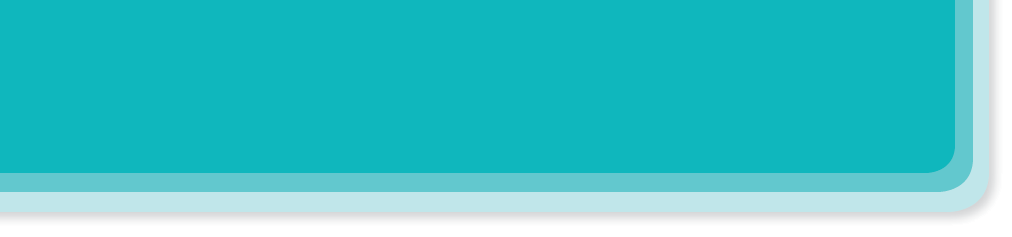 Complete the sentences with the correct possessive pronouns.
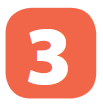 1.
I have a new bike. The bike is             .
mine
These are Mai’s and Lan’s maps. These maps are              .
theirs
2.
This is a present for you. It’s            .
3.
yours
My father has new shoes. They’re         .
4.
his
This is our new house. The house is            .
5.
ours
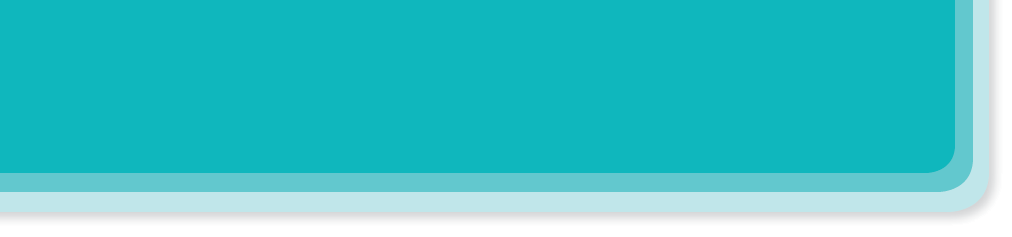 Underline the correct word in brackets to complete each sentence.
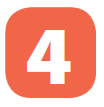 1.
Australia is a strange country. All of (it’s / its) big cities are along the coast.
Our city is very crowded. How about (your / yours)?
2.
I love my football club. Does phong like (his / him)?
3.
(Our / Ours) street is short and narrow.
4.
They cannot f ind (their / theirs) city map anywhere.
5.
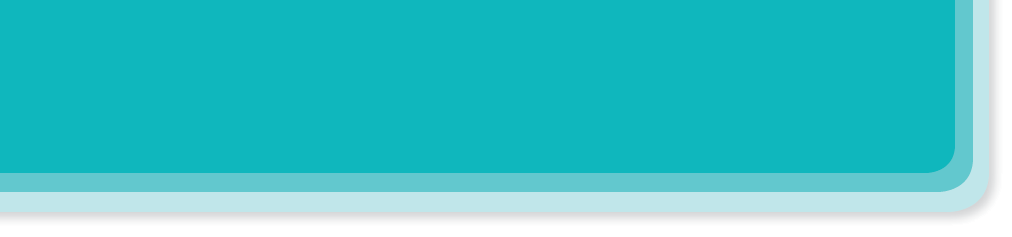 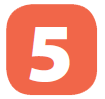 Choose the correct word to complete the sentences.
1.
The book is (my / mine / yours), but you are welcome to read it.
2.
( Your / Yours / You) bike is dirty, and I can’t tell what colour it is.
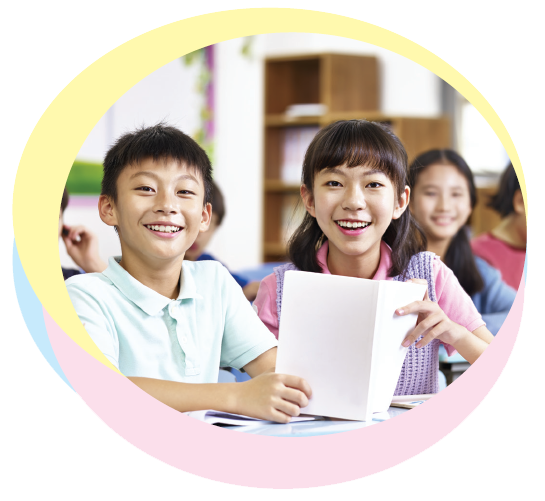 (They / Their / Theirs) dog is so friendly. It never barks.
4.
Your country is much bigger than (our / ours / their).
3.
(It / It’s / Its) not easy to find your way in a strange city.
5.
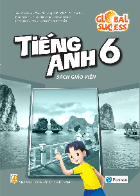 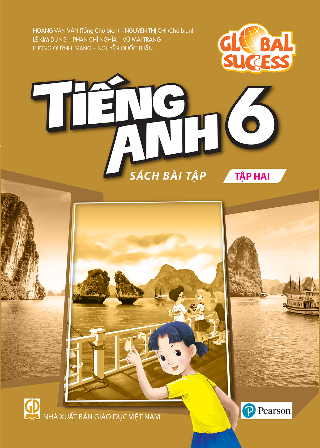 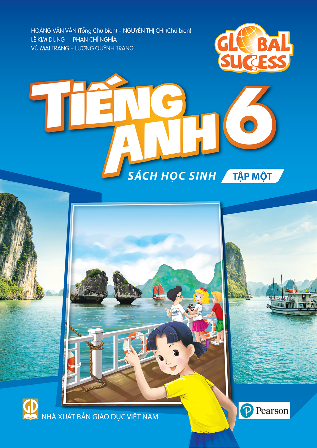 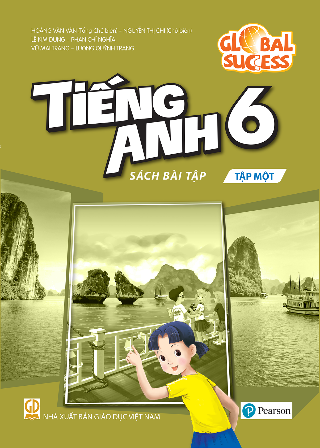 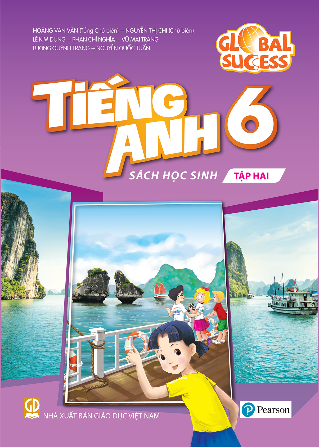